Реализация проектной деятельности во взаимодействии детского сада с семьями воспитанников
Воспитатель: Скачкова Е.И.
МКДОУ №24
Основные направления работы:
* Изучение теоретических научных основ проблемы по созданию единого образовательного пространства в семье и ДОУ.
* Реализация системы взаимодействия семьи и ДОУ.
* Внедрение современных образовательных технологий во взаимодействии с семьями воспитанников.
Единое образовательное пространство – это пространство, в рамках которого осуществляется развитие и образование дошкольника. Объединение семьи и детского сада в единое образовательное пространство подразумевает сотрудничество между педагогами и родителями на протяжении всего дошкольного детства, т.е. создание оптимальных условий для полноценного развития ребенка в ДОУ и семье, решение общих задач воспитания и развития ребенка, выработка единых требований, предъявляемых к ребенку в ДОУ и семье, совместное решение проблем.
Педагогическая технология - это совокупность психолого-педагогических установок, определяющих специальный набор и компоновку форм, методов, способов, приёмов обучения, воспитательных средств; она есть организационно-методический инструментарий педагогического процесса (Б.Т.Лихачёв).Педагогическая технология - это продуманная во всех деталях модель современной педагогической деятельности по проектированию,  организации и проведению учебного процесса с безусловным обеспечением комфортных условий для учащихся и учителей (В.М. Монахов).
Современные образовательные технологий *здоровьесберегающие технологии;*технологии проектной деятельности *информационно-коммуникационные технологии;  *личностно-ориентированныетехнологии;*технология портфолио дошкольника *игровая технология и др.
Критерии  «включенности» родителей в образовательный процесс*Родители – лидеры, которые умеют и с удовольствием участвуют в воспитательно-образовательном процессе, видят ценность любой работы детского учреждения.*Родители – исполнители, которые принимают участие при условии значимой мотивации.*Родители – критические наблюдатели, равнодушные, живущие по принципу «меня воспитывали так же».
Технологии проектной деятельностиОткрытые творческие проекты Недели книги и театра
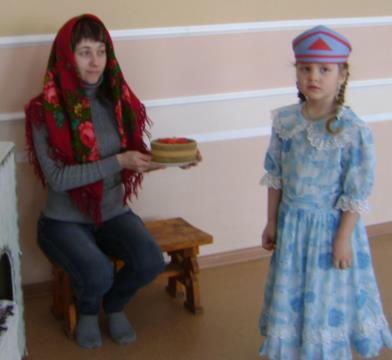 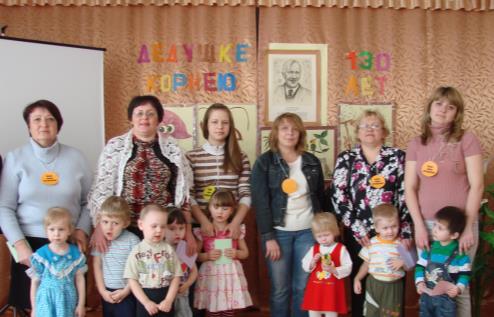 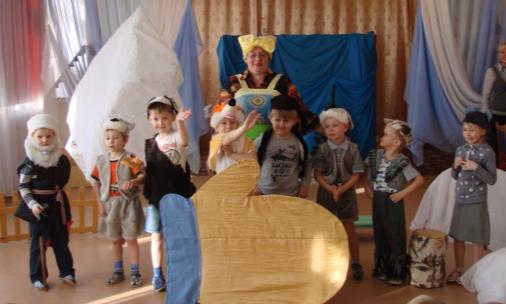 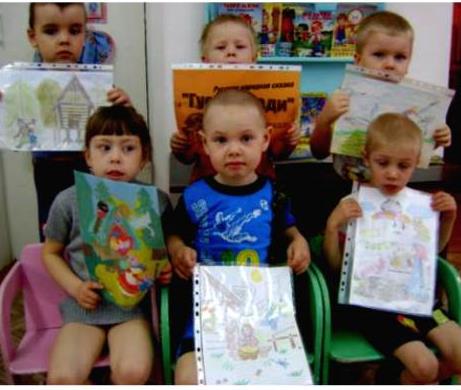 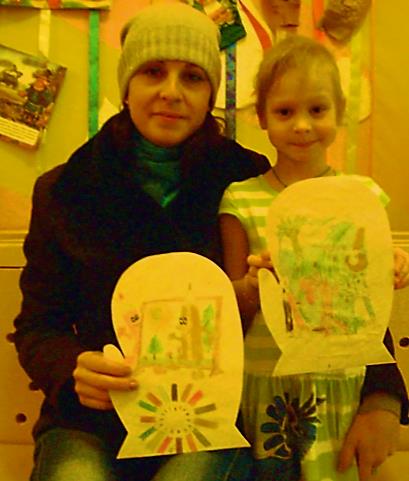 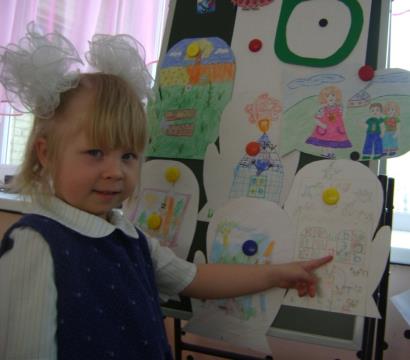 Акция «Подарите детям книгу»
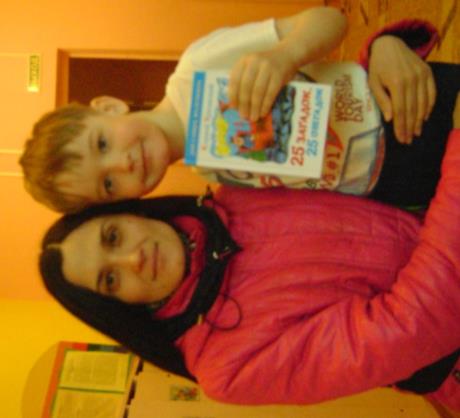 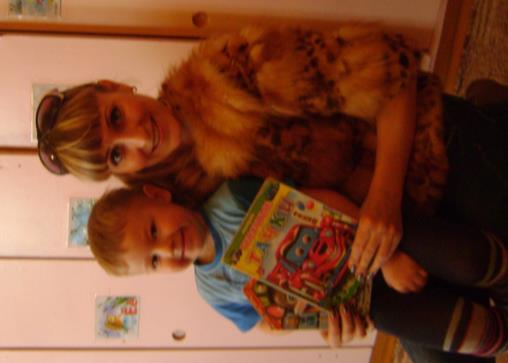 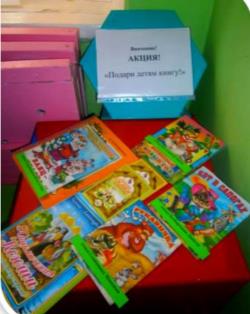 Открытый информационный проект «Ребенок имеет право на семью, любовь и понимание»
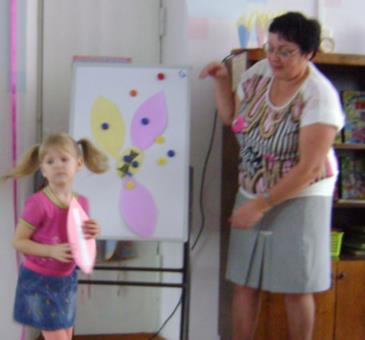 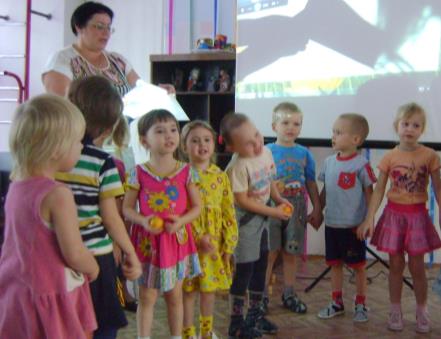 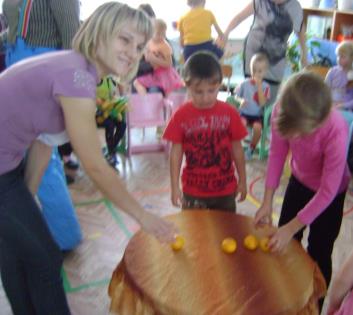 Открытого информационного проект «Ложки всякие важны-ложки всякие нужны»
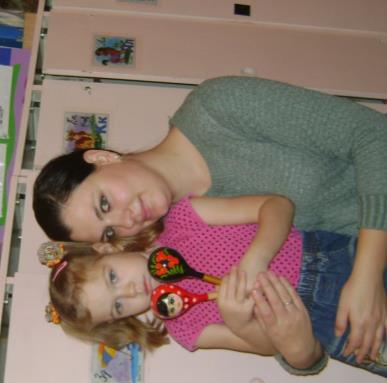 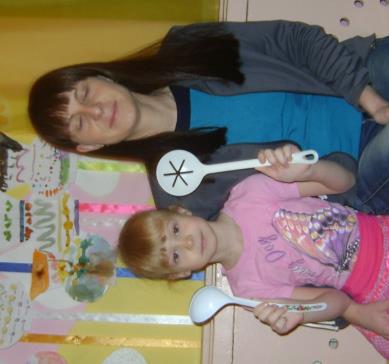 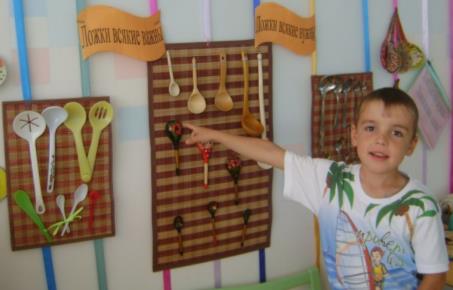 Игровые технологииСюжетные игры  «Цирк», «Путешествие на корабле»
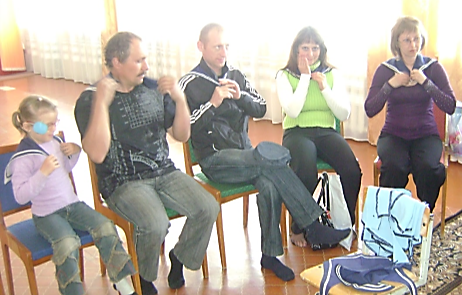 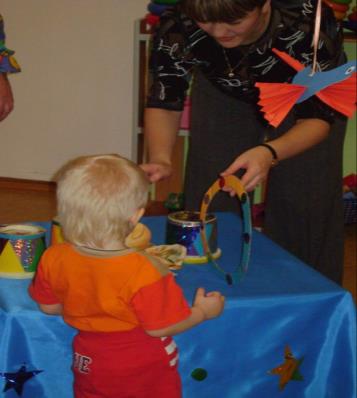 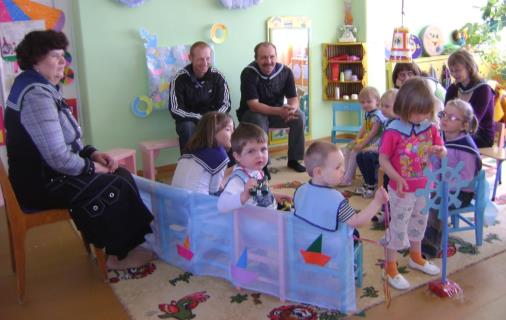 Открытый игровой проект «Дорожные знаки наша безопасность»
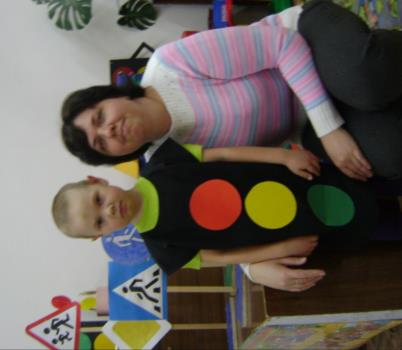 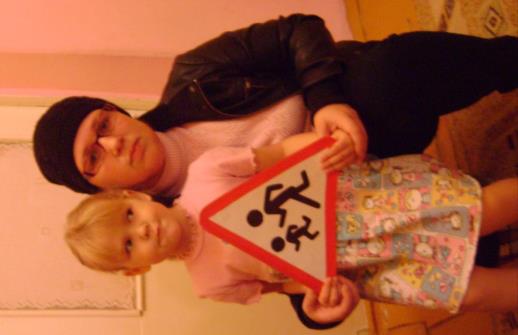 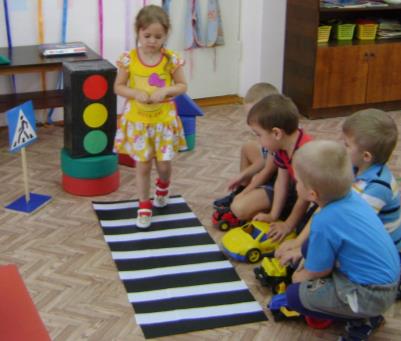 Здоровьезберегающие технологииОткрытые проекты недели здоровья
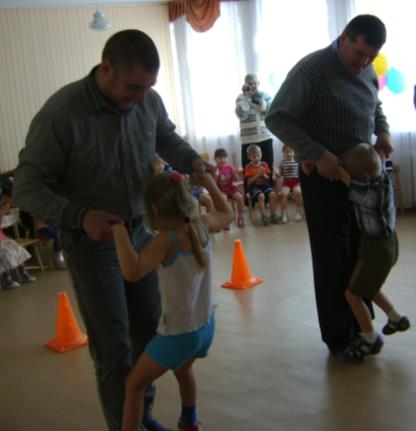 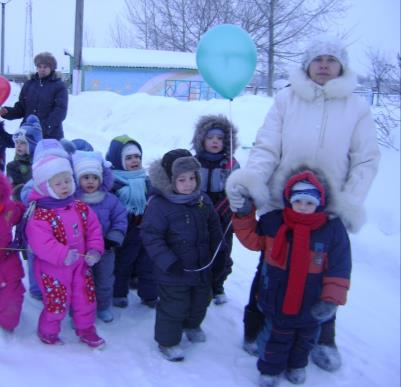 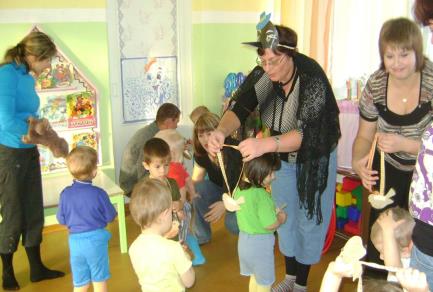 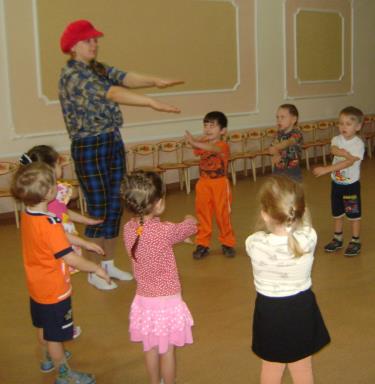 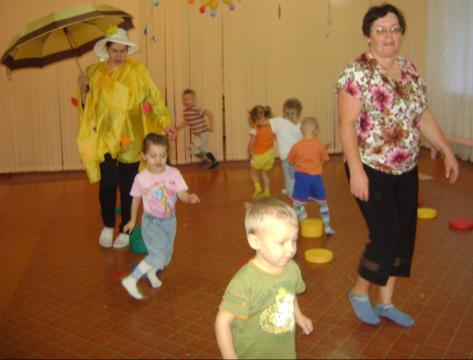 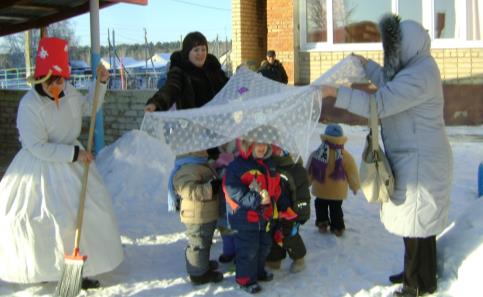 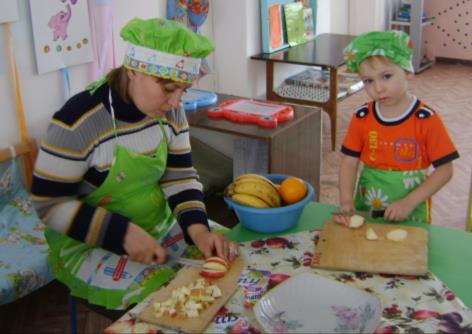 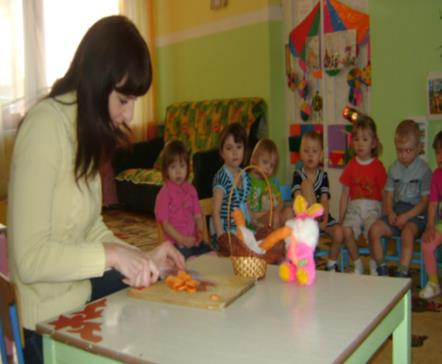 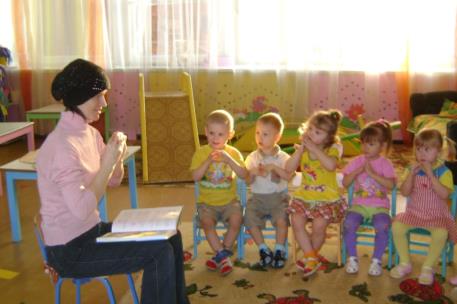 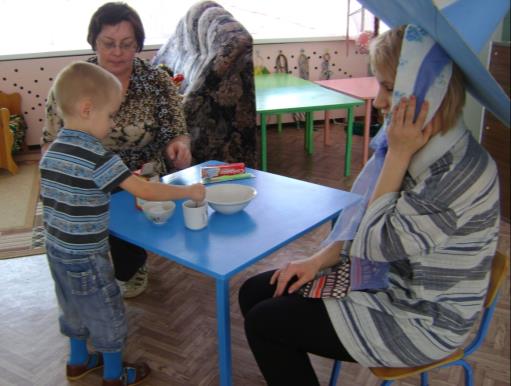 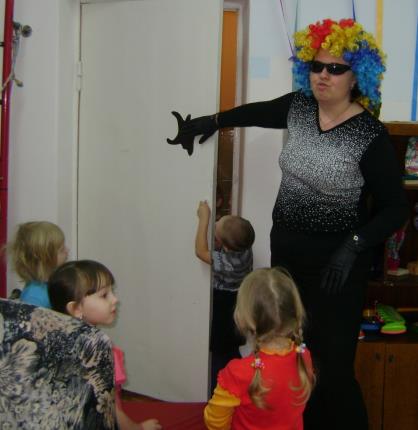 Адреса сайтов
МКДОУ детский сад №24 
             24ds.74332-s-021.edusite.ru 
Персональный сайт воспитателя Скачковой Елены Ивановны в социальной сети работников образования nsportal.ru
Динамика «включенности» родителей в образовательный процесс:
В связи с изменениями в системе дошкольного образования с учётом введения ФГОС взаимодействие ДОО с семьями должно быть ориентировано не только на реализацию содержания образовательных областей основной образовательной программы дошкольного образования, но, прежде всего, на социализацию и индивидуализацию дошкольника, на формирование и развитие у него социальных компетенций. Федеральный государственный образовательный стандарт  дошкольного образования подчёркивает исключительную роль социального партнёрства ДОО и семьи в достижении этой цели.